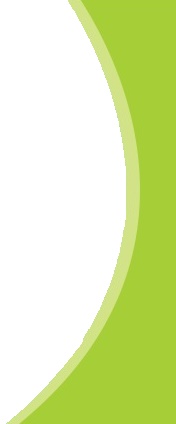 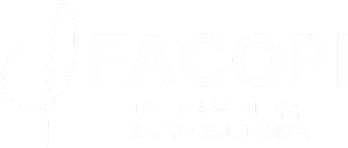 Modelo de Planejamento em RH
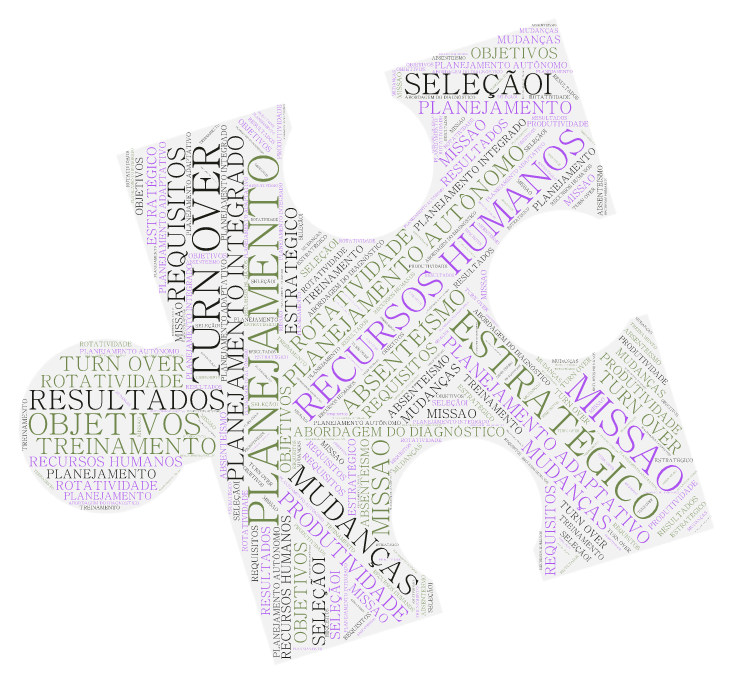 Prof.: Fábio Pinheiro
Aula: Modelo de Planejamento em RH
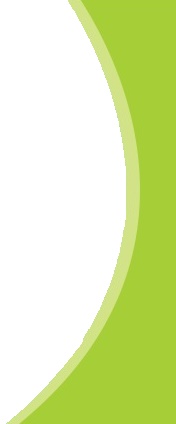 Modelos de Planejamento de RH
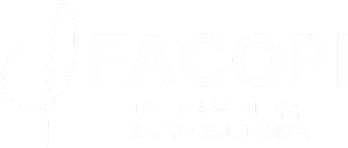 • O planejamento estratégico de RH pode ser formulado e desenhado após, isolada ou integradamente, o planejamento estratégico da empresa. 

• Quando o planejamento estratégico de RH é feito após a elaboração do planejamento estratégico da empresa e procura adaptar-se a ele no sentido de contribuir para sua implementação, ele recebe o nome de PLANEJAMENTO ADAPTATIVO de RH.
Aula: Modelo de Planejamento em RH
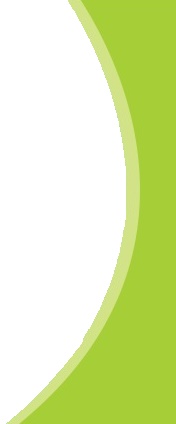 Modelos de Planejamento de RH
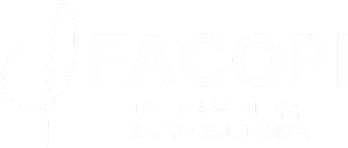 • Quando o planejamento estratégico de RH é feito isoladamente pelos especialistas da área, sem nenhuma preocupação ou articulação com o planejamento estratégico da organização, como um planejamento introvertido e auto- orientado para a função de RH, ele recebe o nome de PLANEJAMENTO AUTÔNOMO e isolado de RH. Ambos – planejamento adaptativo e planejamento autônomo – não funcionam bem pelo fato de não estarem perfeitamente integrados no plano maior. 

• O ideal é o planejamento estratégico de RH integrado ao planejamento estratégico da organização.
Aula: Modelo de Planejamento em RH
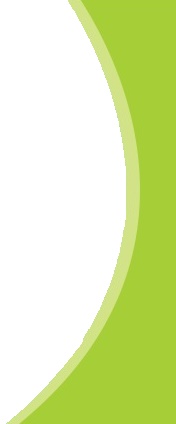 Modelos de Planejamento de RH
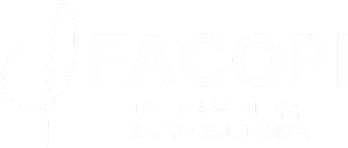 • Para alcançar todo o seu potencial de realizações, a organização precisa ter pessoas adequadas e disponíveis para o trabalho a ser realizado. 

     • Assim todos os gerentes devem estar seguros de que os cargos sob sua responsabilidades estão ocupados por pessoas capazes de desempenhá-los adequadamente. 

     • Isso requer um cuidadoso planejamento estratégico de RH. 

     • Existem vários modelos de planejamento de RH. 

     • Alguns são genéricos e abrangem toda a organização, enquanto outros são específicos para determinados níveis ou unidades organizacionais.
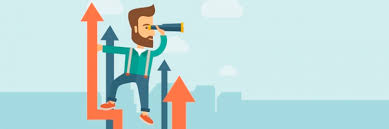 Aula: Modelo de Planejamento em RH
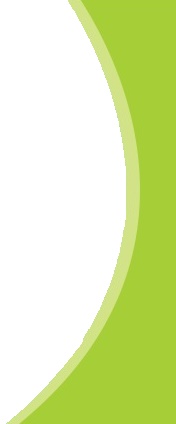 Modelo de Planejamento Integrado
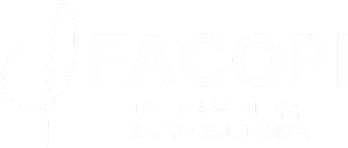 • É um modelo mais amplo e abrangente. Do ponto de vista de provisão de insumos humanos, o planejamento integrado leva em conta quatro fatores ou variáveis intervenientes, a saber:

Volume de produção planejado pela organização.

B) Mudanças tecnológicas dentro da organização que alterem a produtividade do pessoal.

C) Condições de oferta e procura no mercado e comportamento da clientela.

D) Planejamento de carreiras dentro da organização.
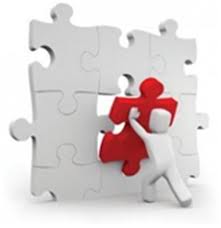 Aula: Modelo de Planejamento em RH
Alternativas de fusão entre o planejamento estratégico e o de RH
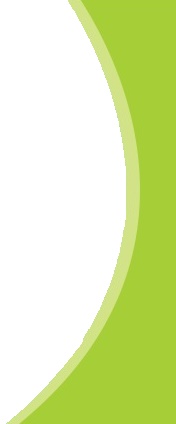 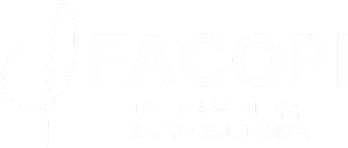 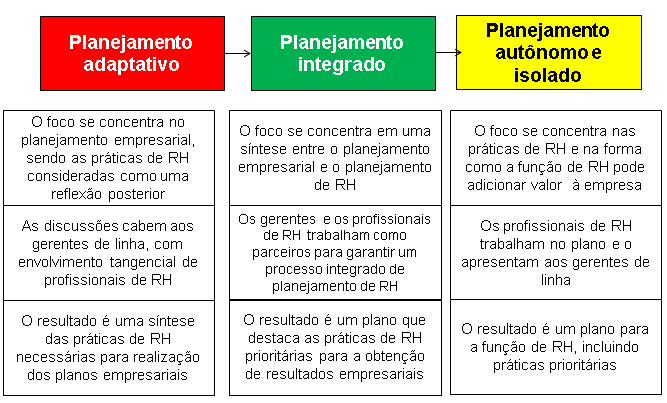 Aula: Modelo de Planejamento em RH
As Alternativas do Planejamento Estratégico
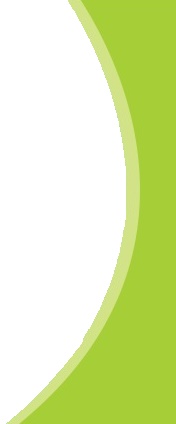 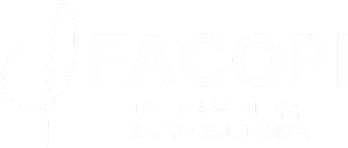 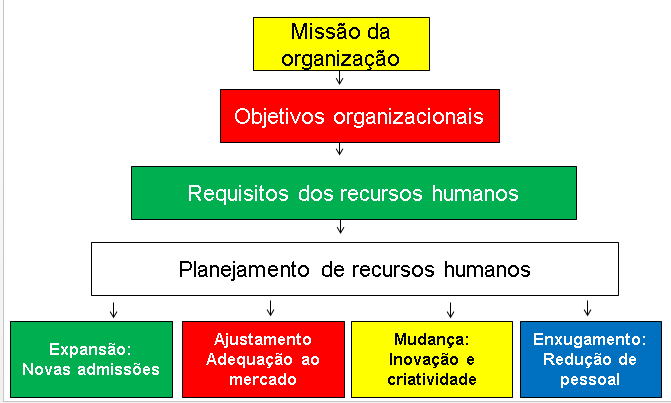 Aula: Modelo de Planejamento em RH
O processo de planejamento e a abordagem do diagnóstico
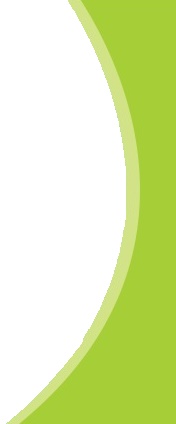 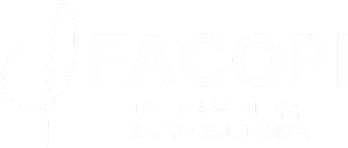 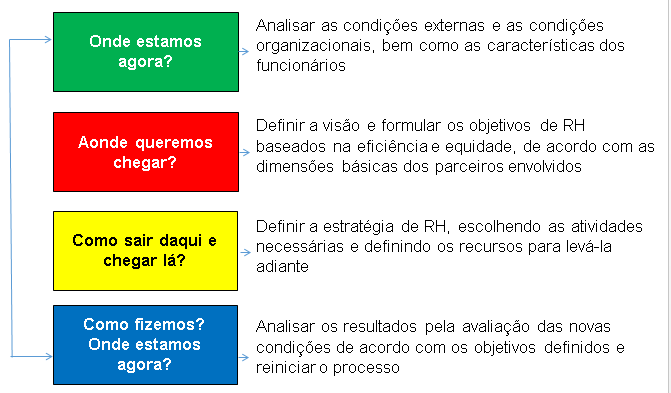 Aula: Modelo de Planejamento em RH
Fatores que intervêm no Planejamento de RH
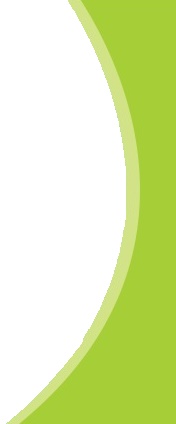 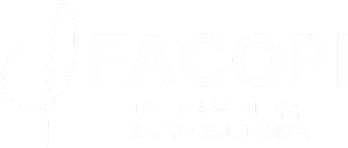 •Além dos elementos levados em conta nos vários modelos de planejamento de RH, existem inúmeros outros fatores intervenientes, como o absenteísmo, a rotatividade e a mudança nos requisitos da força de trabalho. 
• Estes fatores intervenientes provocam fortes alterações no planejamento de RH.
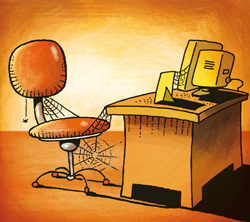 Aula: Modelo de Planejamento em RH
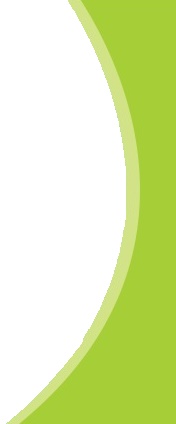 Absenteísmo
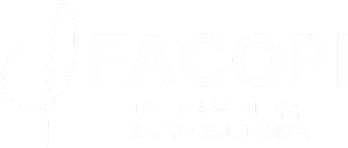 • Ter funcionários nem sempre significa tê-los trabalhando durante todos os momentos do horário de trabalho. 
• As ausências dos empregados ao trabalho provocam certas distorções quando se refere ao volume e disponibilidade da força de trabalho ausências são faltas ou atrasos ao trabalho.
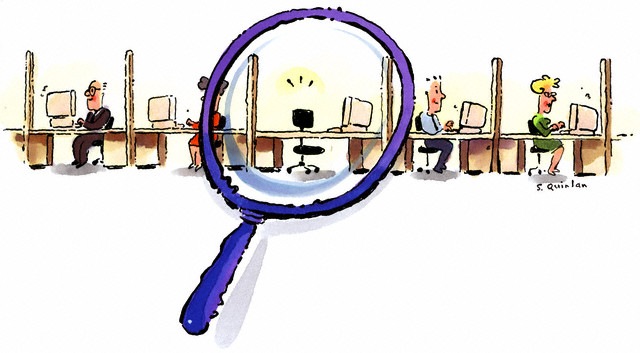 Aula: Modelo de Planejamento em RH
Rotatividade de pessoal (Turn over)
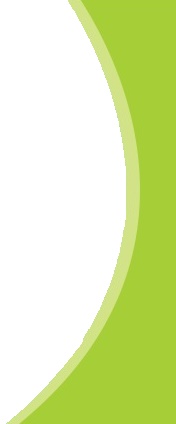 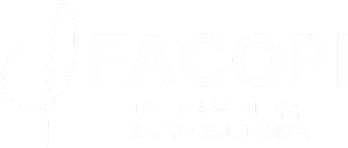 A rotatividade de pessoal é o resultado da saída de alguns funcionários e a entrada de outros para substituí-los no trabalho.
 
As organizações sofrem um processo contínuo e dinâmico, ou seja, entropia negativa.

Isso significa que elas estão sempre perdendo energia e recursos e precisam alimentar-se de mais energia e recursos para garantir equilíbrio.
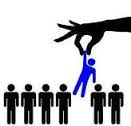 Aula: Modelo de Planejamento em RH
Os custos de reposição em função da rotatividade
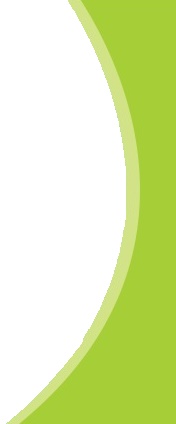 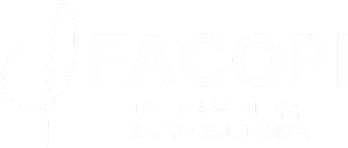 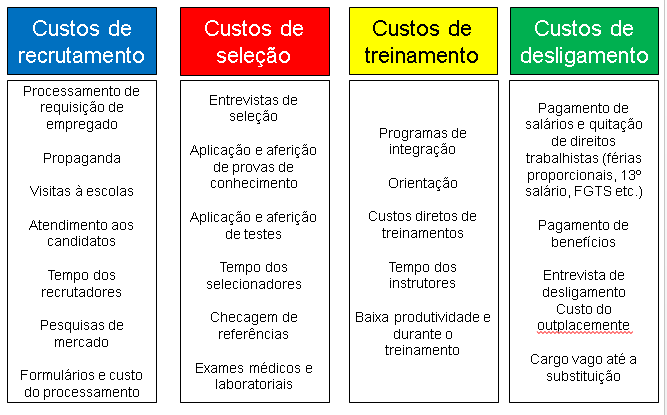 Aula: Modelo de Planejamento em RH